ICMPC San Francisco 2016
Playing by ear beyond 100
Eleanor Selfridge-Field  (esfield@stanford.edu)
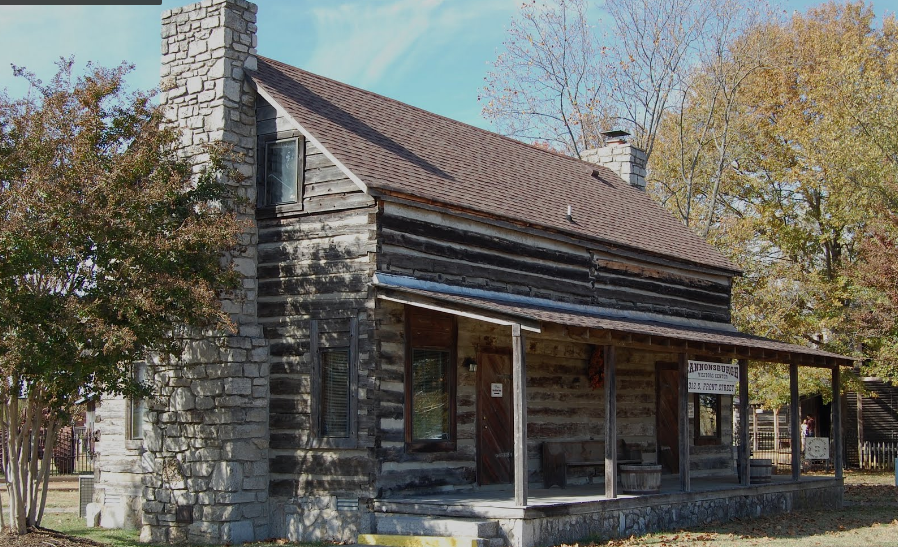 2010
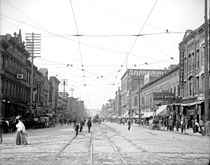 ICMC 11
Early life TN, GA
2 degrees in Mus.
Played 8 instruments
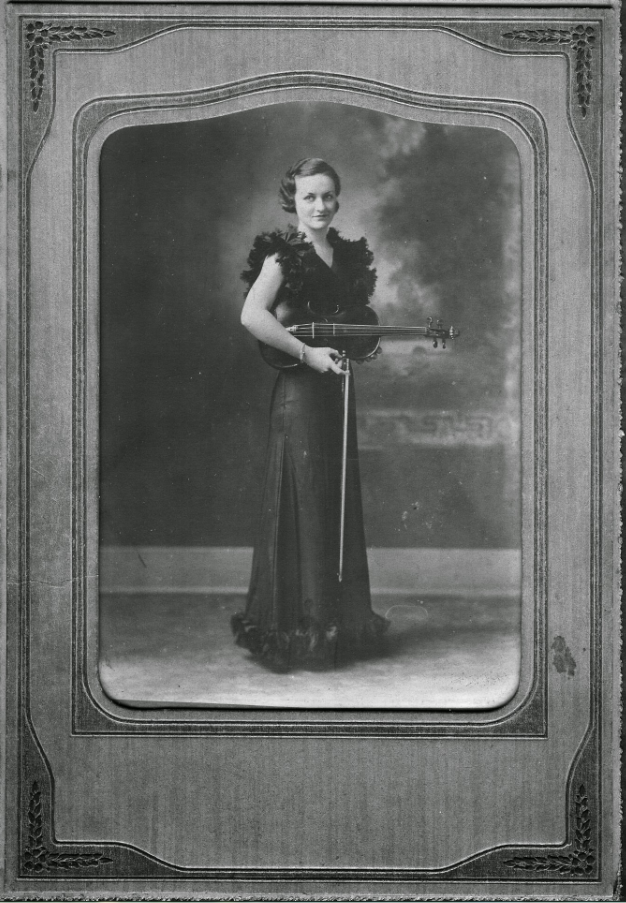 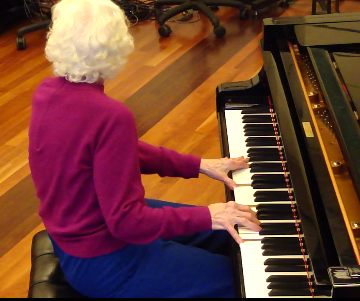 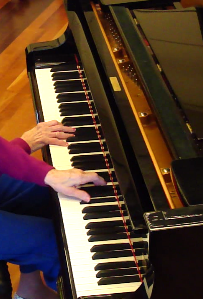 2009
1940
2
2016 Eleanor Selfridge-Field
7/1/2016
Updates, 2010-2016
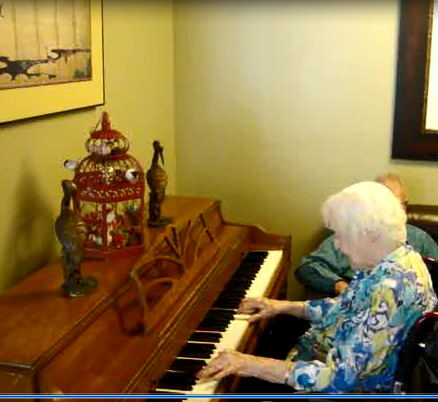 Now 101.9 yrs
Stroke in Dec. 2014
Still playing

Areas of change
Simplified arrangements
Loss of digital dexterity

Content, performing style
Scope of repertory (unchanged)
Scope of harmonic vocabulary, rhythmic articulation
3
2016 Eleanor Selfridge-Field
7/1/2016
Repertory: Genre
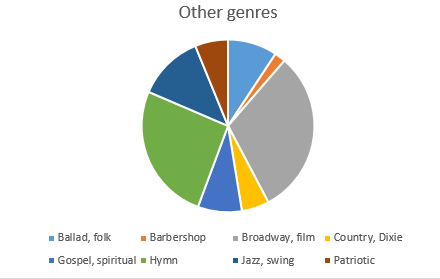 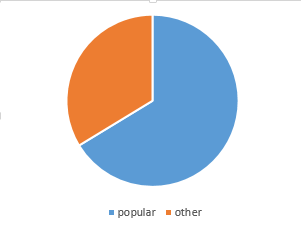 Central points:
Genre ambiguity
Arbitrariness of genre-classification systems
Basis = 365 identified items
Unidentified (omitted) = 33
4
2016 Eleanor Selfridge-Field
7/1/2016
Repertory: Learning window
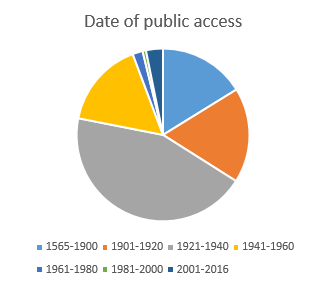 Central points:
Read clockwise from noon
Peak = school, early adult years (grey, 4:00-9:30)
Learning improved by performance over past decade (blue serge, 11:30-12:00)
Caveats:
Based on copyright records
Many works were re-popularized at one-generation intervals
N = 315
Not classified = 83
5
2016 Eleanor Selfridge-Field
7/1/2016
Repertory: meter and mode
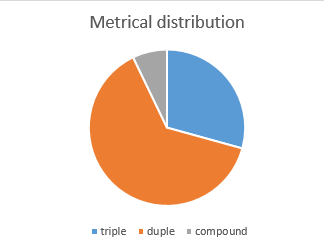 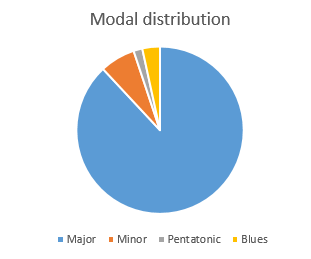 N = 315 (mode)
N = 280 (meter)
Central points:
Beware of cultural artifacts
Music pre-1920 leaned heavily to triple meter, major mode
1920-1940: emergence of Broadway, jazz, and blues (complex rhythmic patterns)
1940-1980: strong influence of film music
6
2016 Eleanor Selfridge-Field
7/1/2016
Musically significant features of performance
Harmonic richness
Inventory of chord types in own composition = 18*

Melodic and harmonic inventiveness
Intermediate and final cadences filled with much improvised activity 

Exploitation of register to vary verse repetitions
*Chord varieties in C Major = I, I#5-7, I7, I9, II, II#3, II7dim, ii9, II#3#7, IV, IV9,  V,  V7,  V#5-7, v,  VI#3,  VI7,  VIdim7.  Composition date = 2005
7
7/1/2016
2016 Eleanor Selfridge-Field
Same/different features of performance
Stability of tempo: consistent but not identical from from one repetition to the next

Arrangement ability: gradual tendency to shorten, without significant loss of inventiveness (probably caused by physical, not cognitive, disability)

Tonal orientation: intact but moot 
(plays in C Major/A minor unless directed otherwise)

Timbre recognition: intact (20-timbre test)

Adaptability in ensembles: intact (accommodates to duos, trios, vocal accompaniment)
8
7/1/2016
2016 Eleanor Selfridge-Field
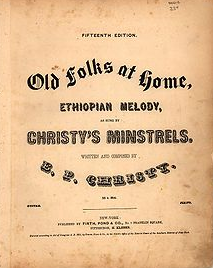 Performance visualizations: Swanee
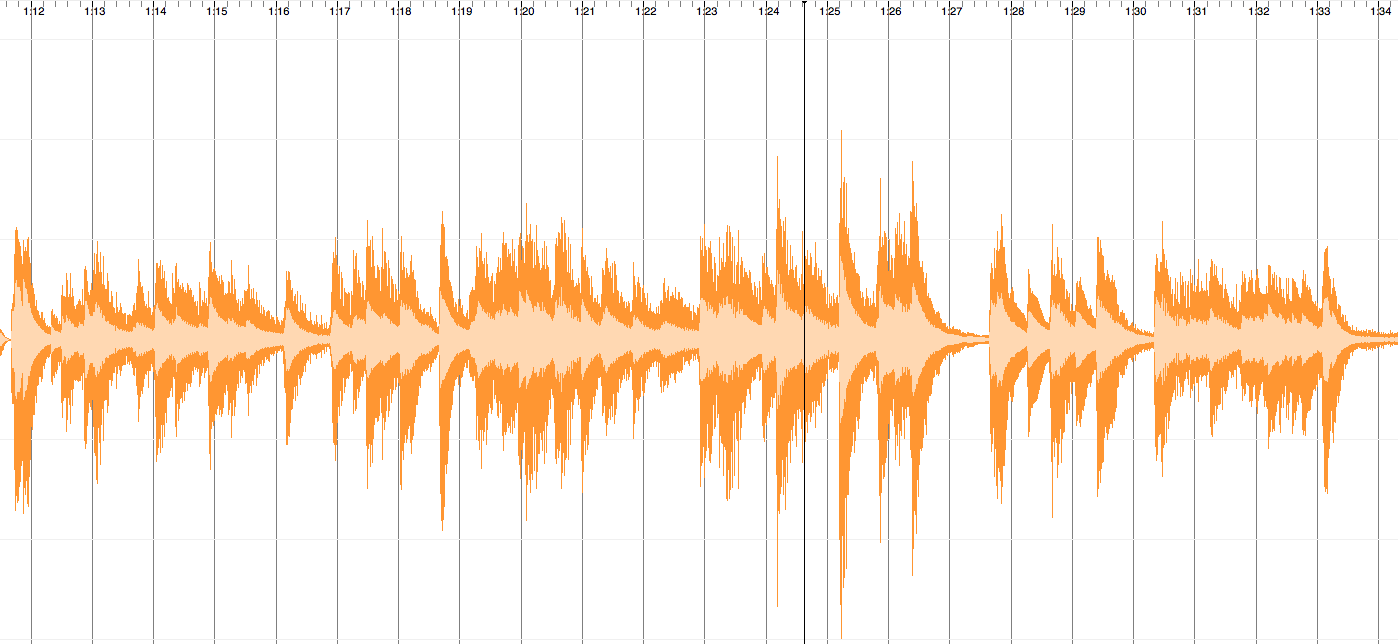 Swanee 2009
(MIDI)
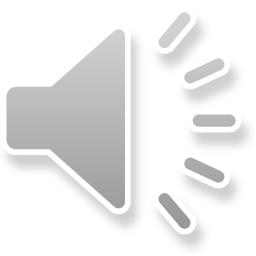 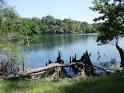 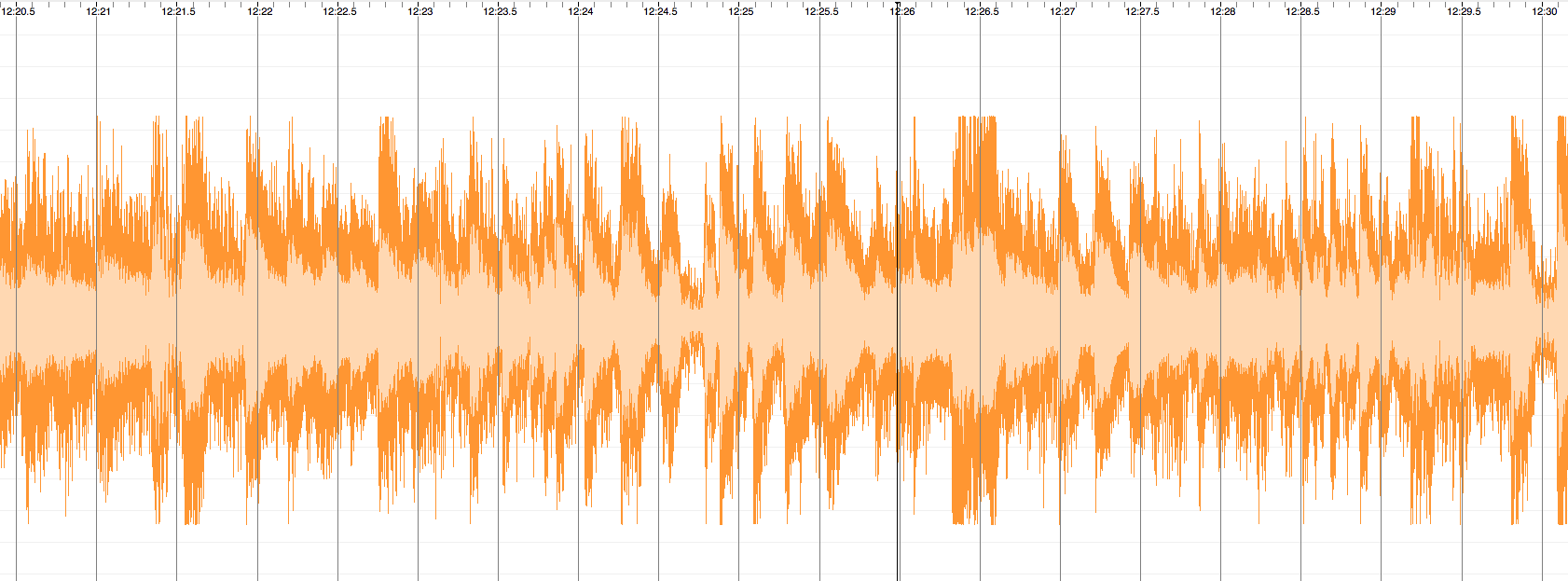 Swanee 2014
(recording with background noise, sw artifacts)
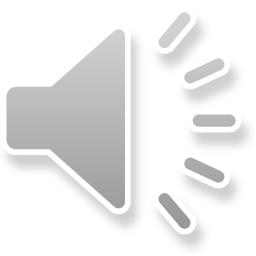 “Old Folks at Home”, Stephen Foster, 1851
9
2016 Eleanor Selfridge-Field
7/1/2016
A life in (and out of) music (1914--)
ME, June 28, 2016
Central findings:
Early training
Later opportunities
Social reinforcement
Credits:
Family of ME
Anders Ericsson
Petr Janata
Julene Johnson
Rose Lily
Caroline Palmer
Craig Sapp
San Jose Met. Band
esfield@stanford.edu
10
2016 Eleanor Selfridge-Field
7/1/2016